আজকের অধিবেশনে শুভেচ্ছা
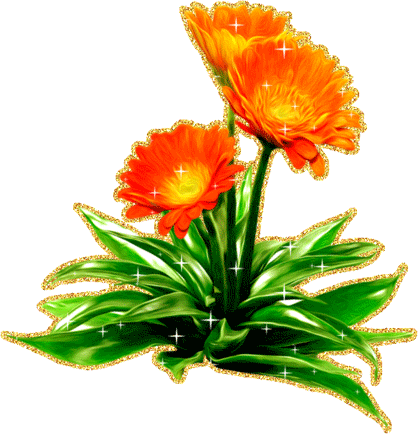 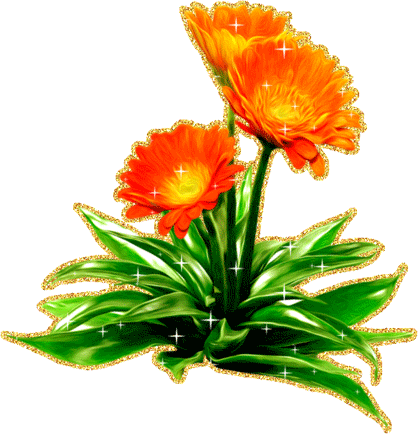 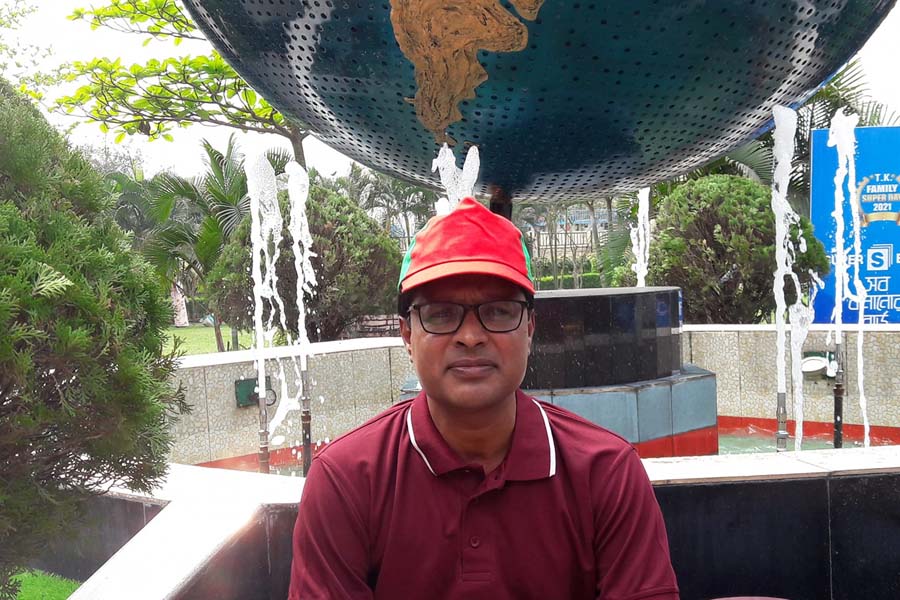 পরিচিতি
শ্রেণিঃ চতুর্থ
বিষয়ঃ প্রাথমিক বিজ্ঞান
অধ্যায়ঃ 9  
(আমাদের জীবনে প্রযুক্তি )
পাঠঃবাসস্থানে প্রযুক্তি ব্যবহার ও
 চিকিৎসা ক্ষেত্রে প্রযুক্তির ব্যবহার। 
সময়ঃ৪৫ মিনিট
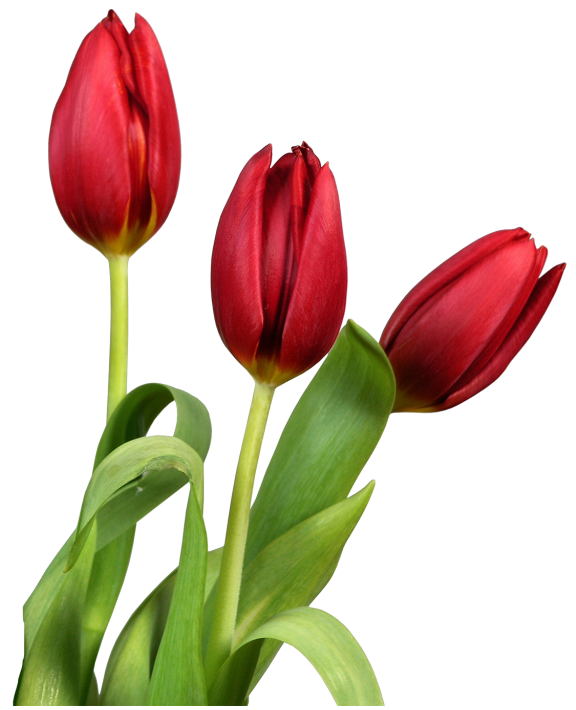 মোহাম্মদ আহসান হাবীব
সহকারি শিক্ষক
মালিডাঙ্গা সরকারি প্রাথমিক বিদ্যালয়
তারাকান্দা,ময়মনসিংহ ।
শিখনফল
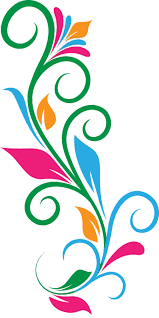 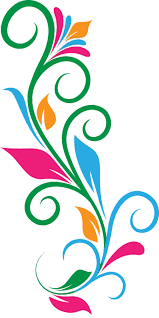 এই পাঠ শেষে শিক্ষার্থীরা.........
১০.১.১ বাসস্থানে প্রযুক্তির ব্যবহার বণর্না করতে পারবে।
১০.১.২  চিকিৎসা ক্ষেত্রে প্রযুক্তির ব্যবহার করতে পারবে।
G‡mv Avgiv wKQz Qwe †`wL Ges wPšÍv Kwi G¸‡jv Avgv‡`i Rxeb‡K Kxfv‡e mnR K‡i‡Q |
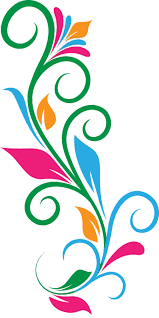 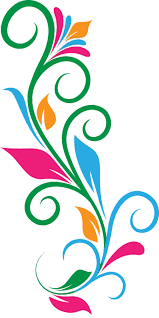 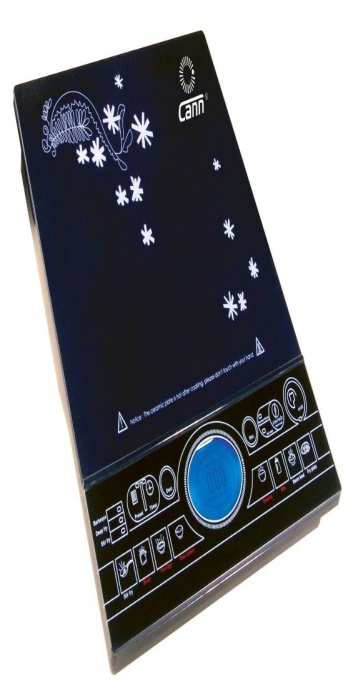 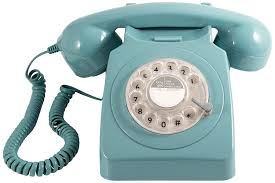 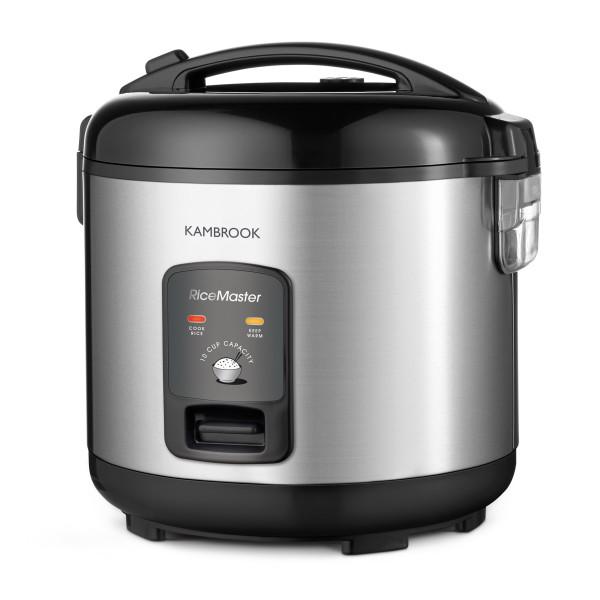 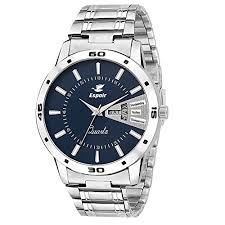 KzKvi
ivBP KzKvi
Nwo
‡Uwj‡dvb
AvR‡K Avgiv Rvbe Avgv‡`i ˆ`bw›`b Rxe‡b cÖhyw³i e¨envi |
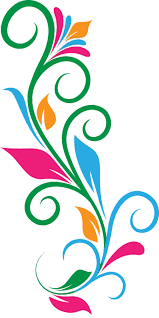 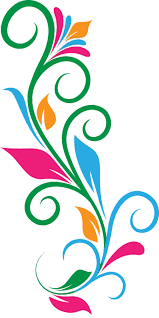 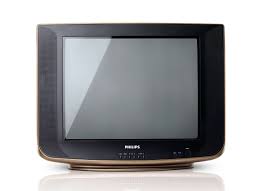 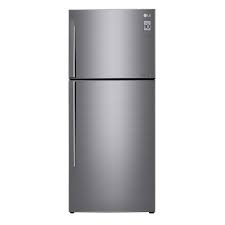 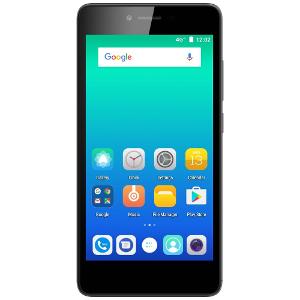 নিচের ছবিটিতে আমরা কী দেখতে পাচ্ছি?
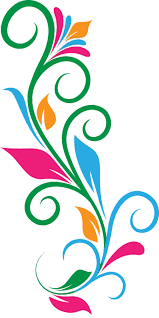 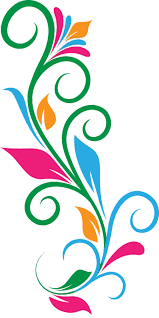 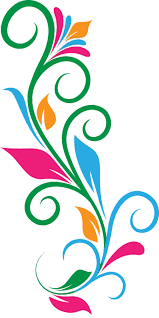 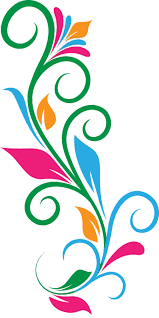 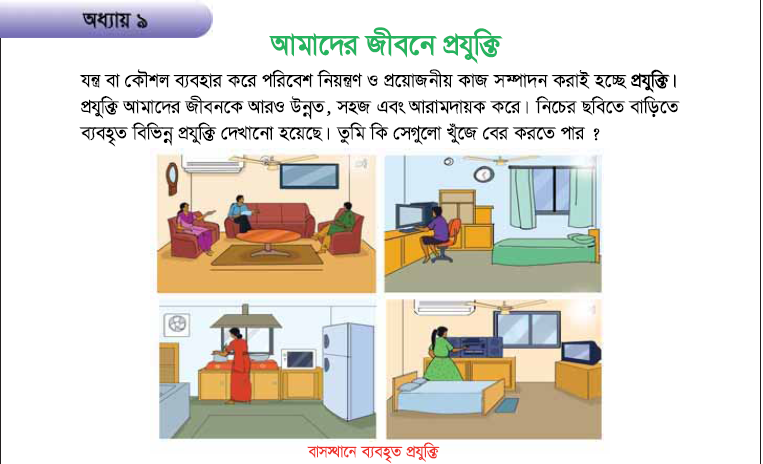 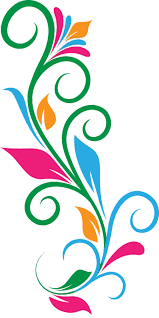 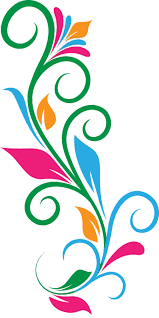 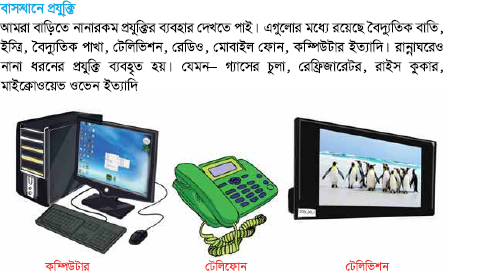 চিকিৎসাক্ষেত্রে প্রযুক্তি
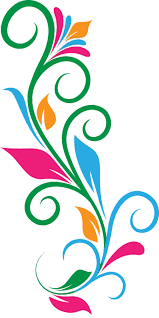 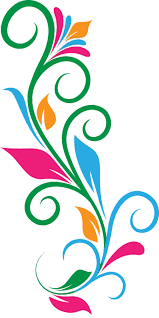 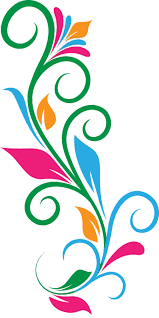 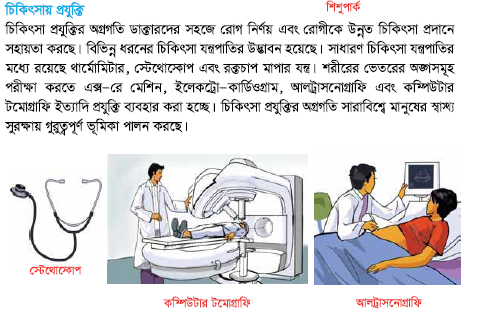 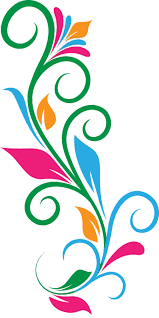 একক কাজ
সময় ৫ মিনিট
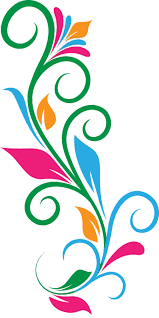 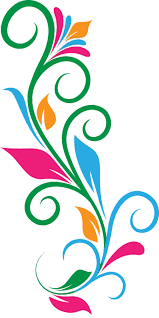 ১। প্রযুক্তি কি ?
২।প্রযুক্তি আমাদের জীবনকে কিভাবে প্রভাবিত করেছে?
দলগত কাজ
সময় ৫ মিনিট
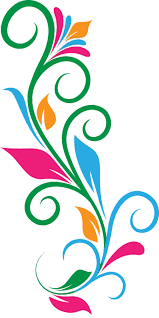 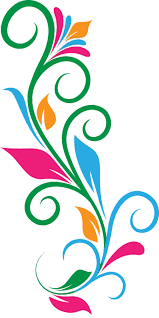 পাঠ্যবইয়ের সাথে সংযোগ স্থাপন
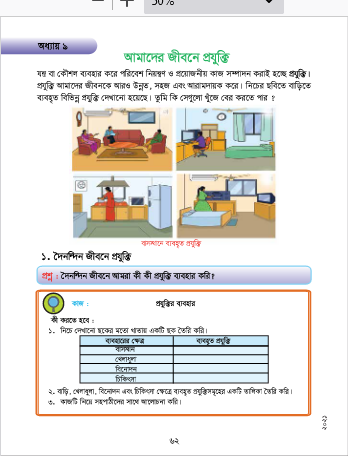 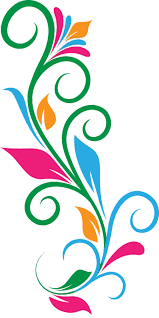 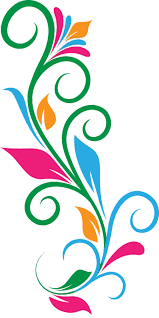 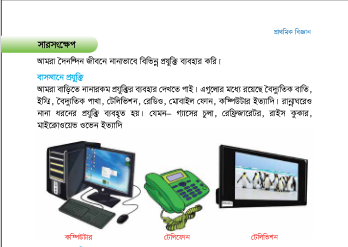 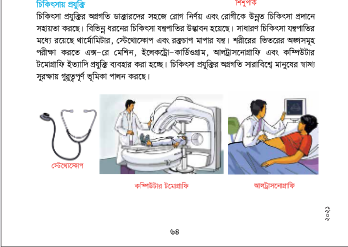 পৃষ্ঠাঃ 62 ও 6৩
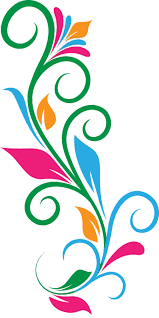 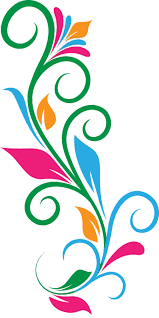 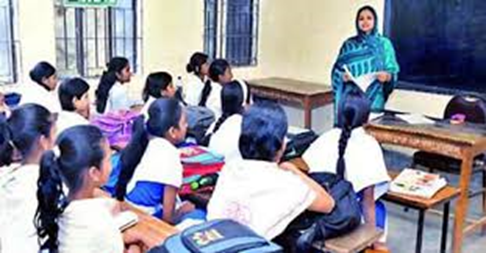 মূল্যায়ন
সংক্ষিপ্ত প্রশ্ন
বাসস্থানের প্রযুক্তিতে Avgiv Kx Kx cÖhyyw³ e¨envi Kwi Zvi GKwU ZvwjKv ˆZwi Ki |
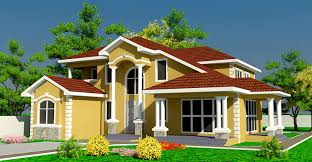 বাড়ির কাজ
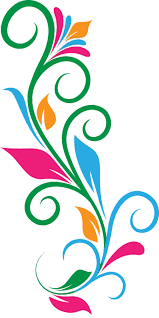 প্রযুক্তি আমাদের জীবনকে সহজ ও আনন্দময় করেছে- এ বিষয়ে ৫টি বাক্য লিখে আনবে।
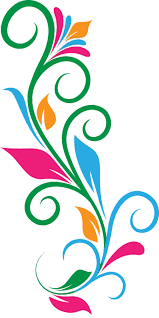 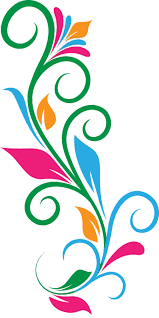 খোদা হাফেজ